CSCE 436 – Advanced Embedded SystemsLecture 14 – Lab 2 – Data Acquisition, Storage and Display
Prof Jeffrey FalkinburgAvery Hall 368472-5120
Lesson Outline
Time Logs!
Lab 2 – Data Acquisition, Storage and Display
2
Lab 2 – Data Acquisition, Storage and Display
3
Lab 2 – Lab Overview
Lab Overview - Integrate the video display controller developed in Lab 1 with the audio codec on the Nexys Video board to build a basic 2-channel oscilloscope.
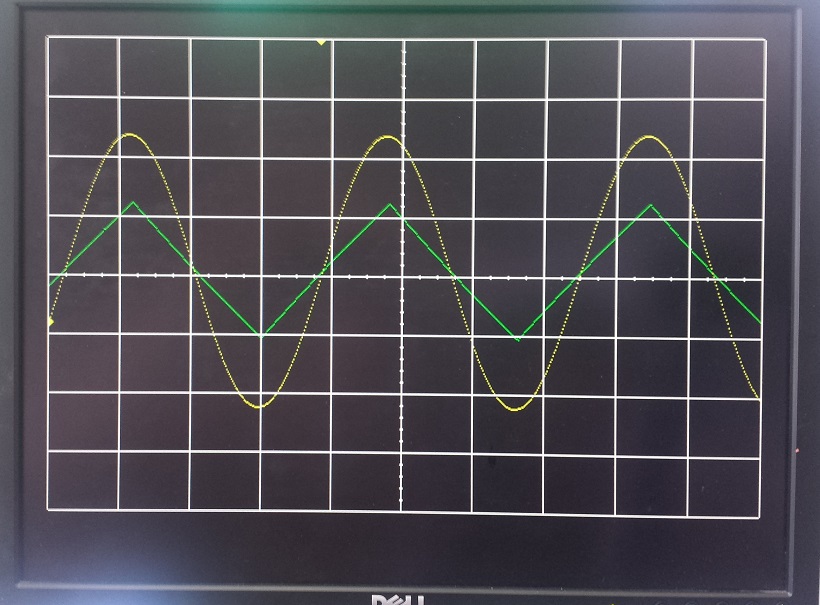 4
Lab 2 – Connections
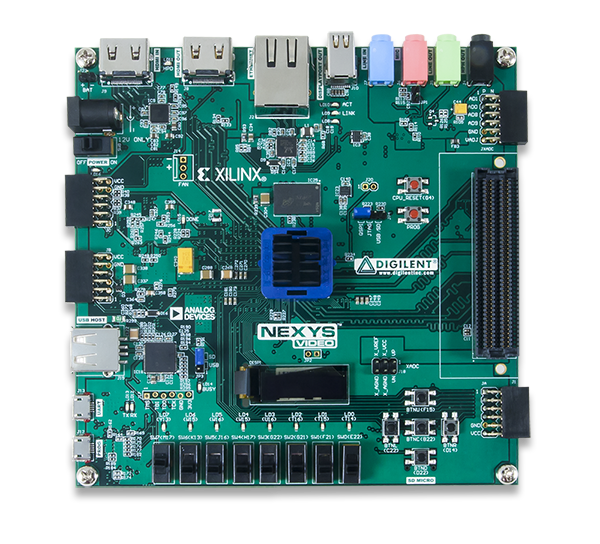 HDMI Out
Audio 
Input
Audio
  Output
Power
CPU Reset
JB PMOD		               
Connector	                 
For Test Signals
Buttons
USB Prog
5
Lab 2 – Architecture
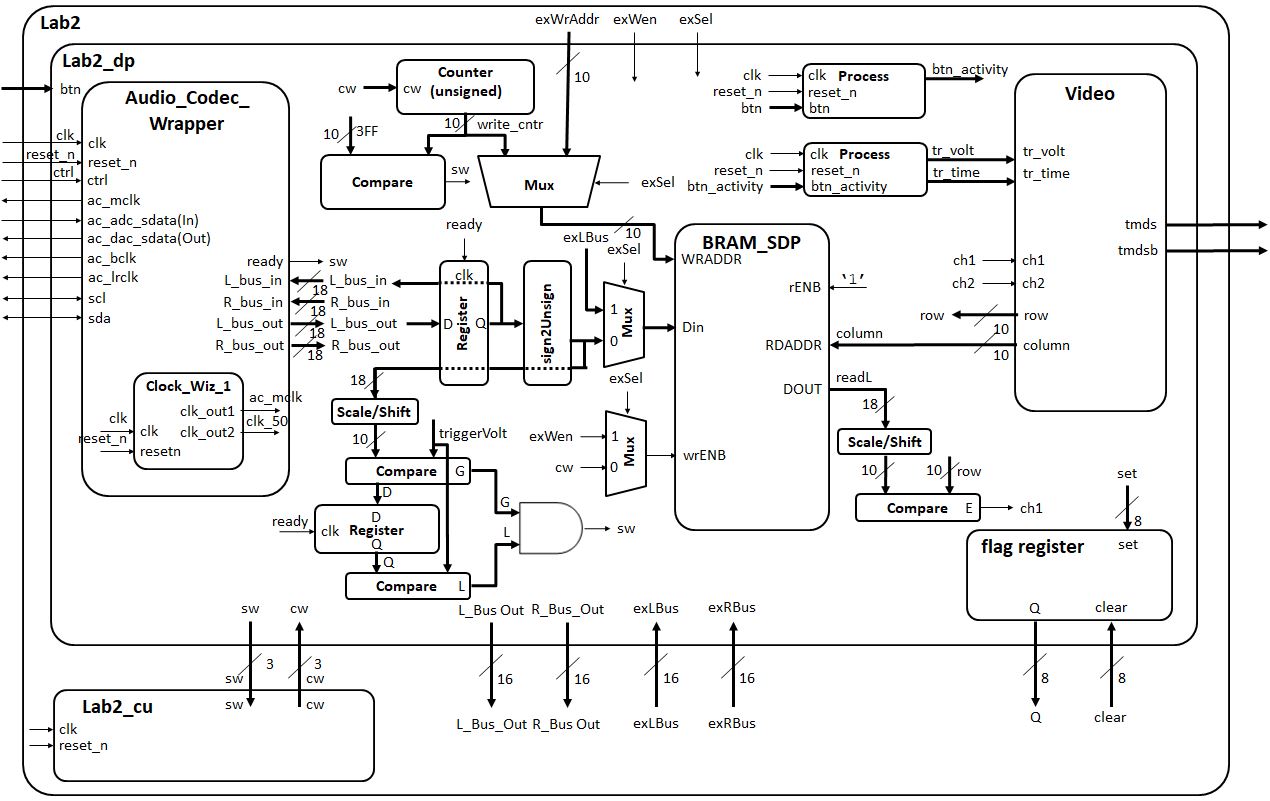 6
Lab 2 – ArchitectureConnecting things we already learned
Given
Lab 1 Code
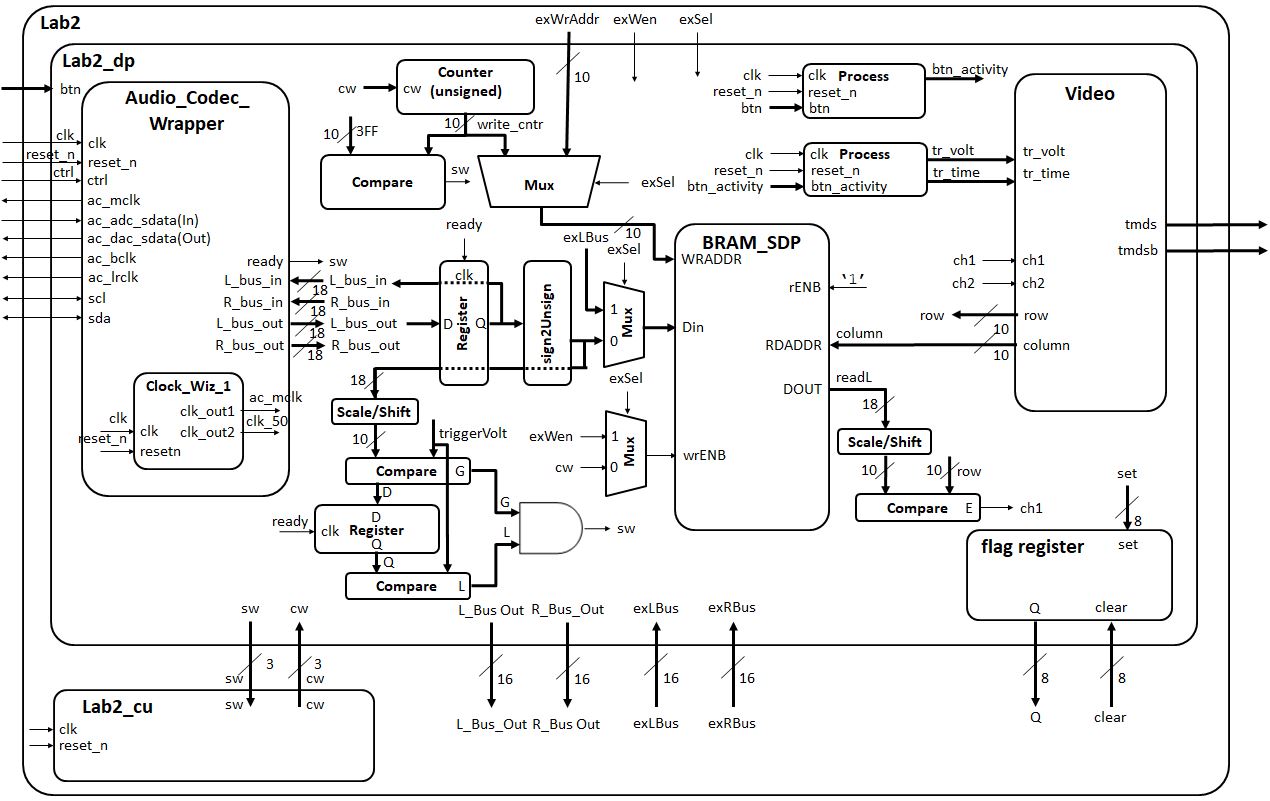 Create!
Lecture 11
Given
Lecture 13
Just a multi-bit register
Create!
7
Comparators and Muxes can be implemented as a “When” statements
Registers are created with a process
Lab 2 – ArchitectureDatapath / Control communication
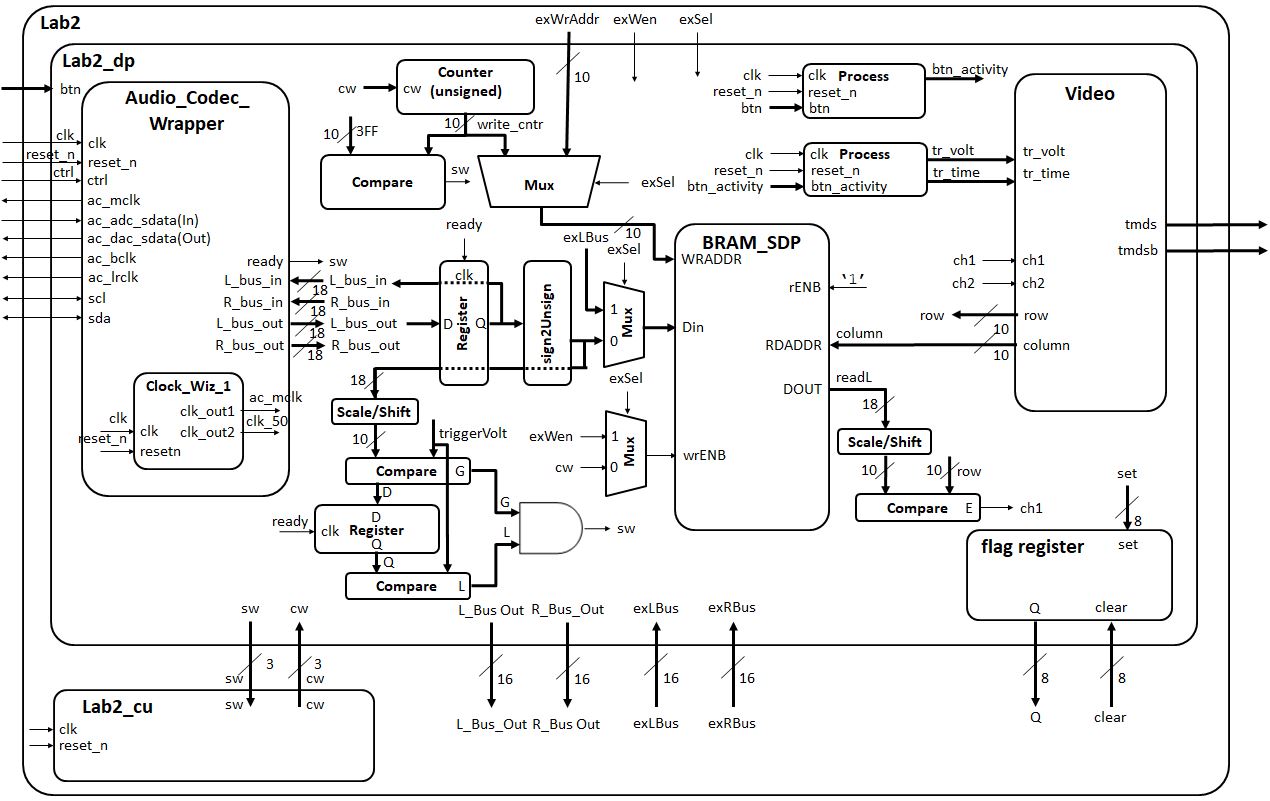 cw
sw
sw
cw
sw
Control Signals
Status
Signals
8
Lab 2 – ArchitectureAudio Codec Wrapper
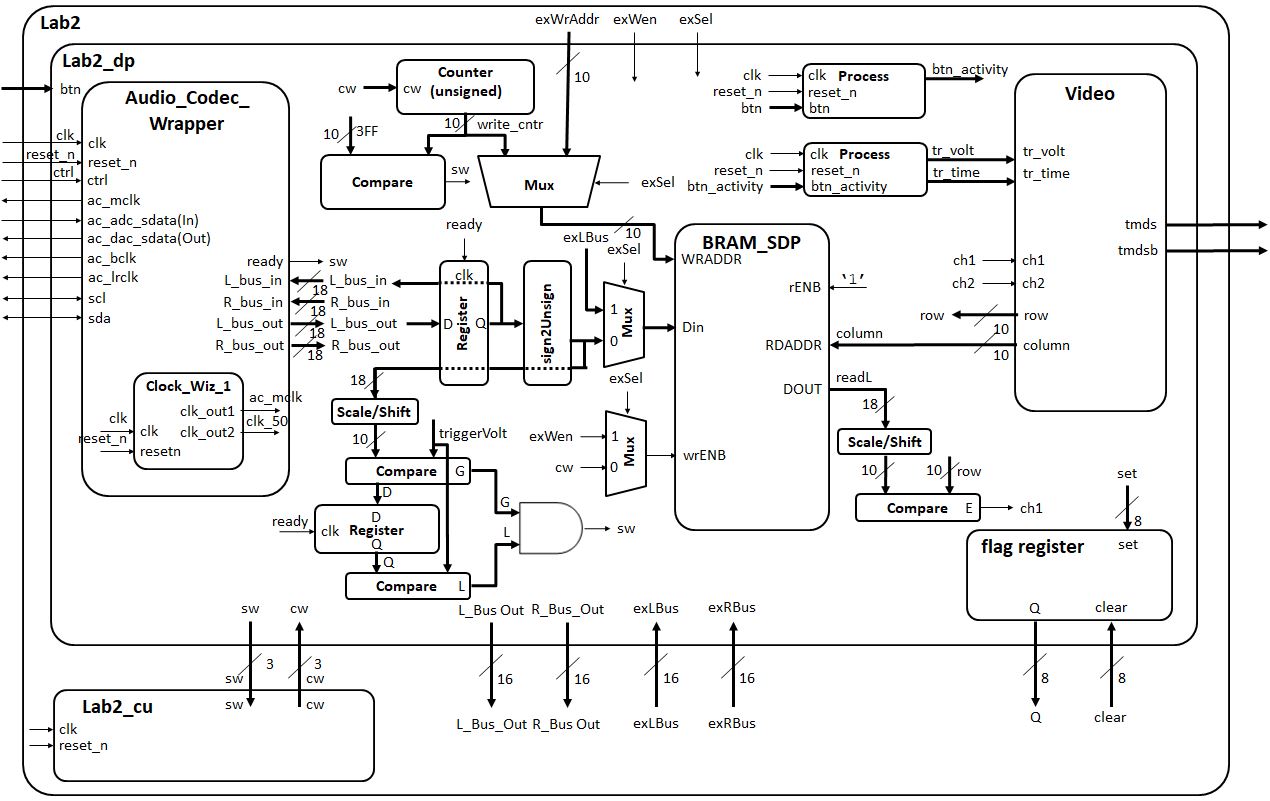 9
Works very similar to the PS2 Keyboard from Lecture 12 and Homework #8
Lab 2 – ADAU1761 SigmaDSP Audio Codec
Analog Devices ADAU1761 SigmaDSP Audio Codec.  
http://www.analog.com/media/en/technical-documentation/data-sheets/ADAU1761.pdf
1. Loop back L_bus_out and R_bus_out and listen on the HP_OUT Jack
 process (clk)
    begin
	if (rising_edge(clk)) then
	    if reset_n = '0' then
		L_bus_in <= (others => '0');
		R_bus_in <= (others => '0');				
	    elsif(ready = '1') then
		L_bus_in <= L_bus_out;
		R_bus_in <= R_bus_out;
	    end if;
	end if;
    end process;
10
Lab 2 – Connections
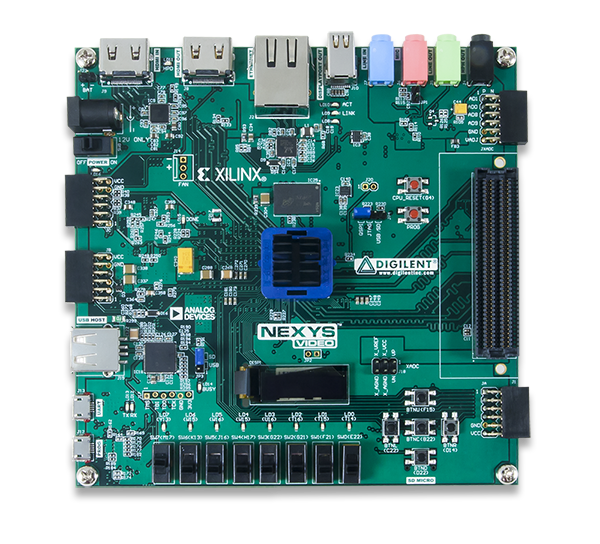 HDMI Out
Audio 
Input
Audio
  Output
Power
CPU Reset
JB PMOD		               
Connector	                 
For Test Signals
Buttons
USB Prog
11
Lab 2 – ArchitectureAudio Codec Wrapper
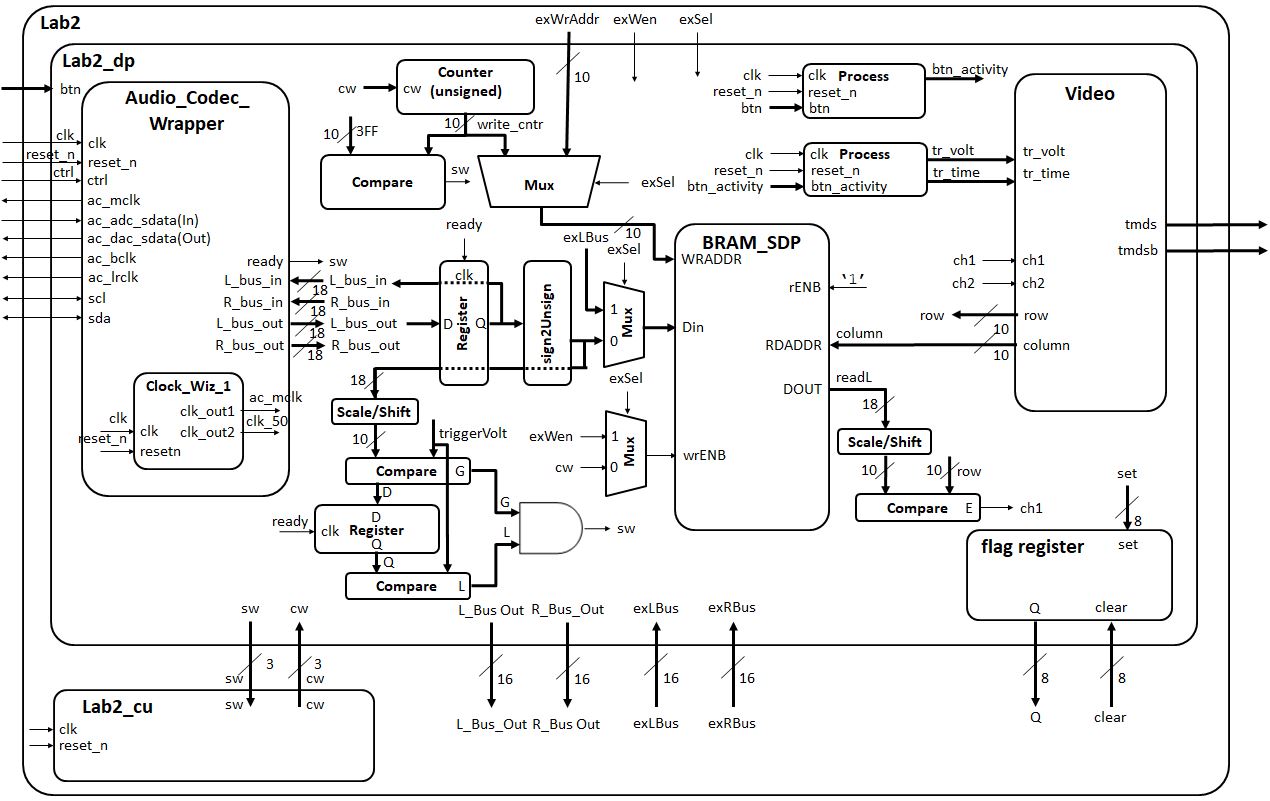 12
Signed to Unsigned 18-Bit Conversion
Lab 2 – ADAU1761 SigmaDSP Audio Codec
Signed to Unsigned 18-bit Conversion:
2. Convert L_bus_out signal is to send it, in an unsigned format, to be stored in the block ram (BRAM).
13
Lab 2 – Datapath
entity lab2_datapath is
    Port(	clk : in  STD_LOGIC;
	reset_n : in  STD_LOGIC;
	ac_mclk : out STD_LOGIC;
	ac_adc_sdata : in STD_LOGIC;
	ac_dac_sdata : out STD_LOGIC;
	ac_bclk : out STD_LOGIC;
	ac_lrclk : out STD_LOGIC;
	scl : inout STD_LOGIC;
	sda : inout STD_LOGIC;	
	tmds : out  STD_LOGIC_VECTOR (3 downto 0);
	tmdsb : out  STD_LOGIC_VECTOR (3 downto 0);
	sw: out std_logic_vector(2 downto 0);
	cw: in std_logic_vector (2 downto 0);
	btn: in	STD_LOGIC_VECTOR(4 downto 0);
	exWrAddr: in std_logic_vector(9 downto 0);
	exWen, exSel: in std_logic;
	Lbus_out, Rbus_out: out std_logic_vector(15 downto 0);
	exLbus, exRbus: in std_logic_vector(15 downto 0);
	flagQ: out std_logic_vector(7 downto 0);
	flagClear: in std_logic_vector(7 downto 0));
end lab2_datapath;
14
Lab 2 – ArchitectureFlag Register
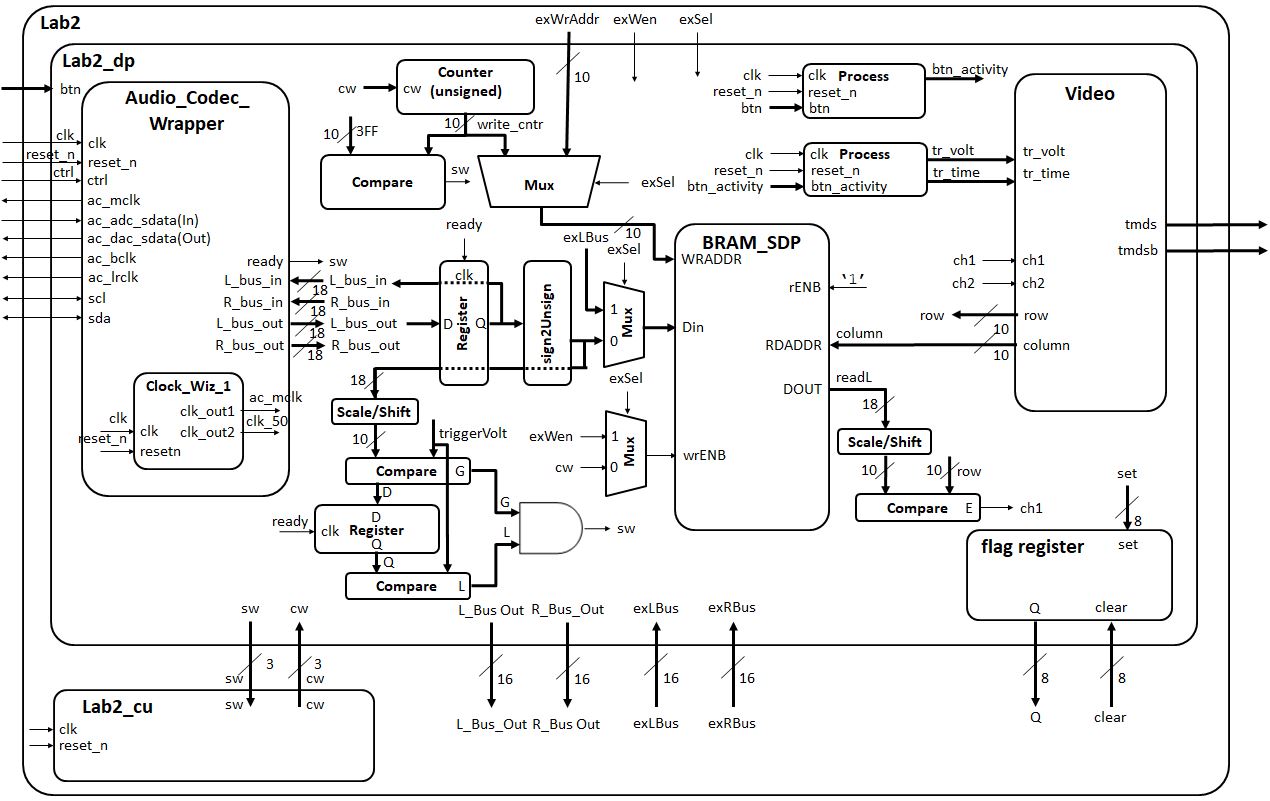 15
Multi-bit register that bits can be set or cleared
Lab 2 – Flag Register
entity flagRegister is
	Generic (N: integer := 8);
	Port(	clk: in  STD_LOGIC;
			reset_n : in  STD_LOGIC;
			set, clear: in std_logic_vector(N-1 downto 0);
			Q: out std_logic_vector(N-1 downto 0));
end flagRegister;
16
Lab 2 – ArchitectureExpansion/Setup for Lab 3
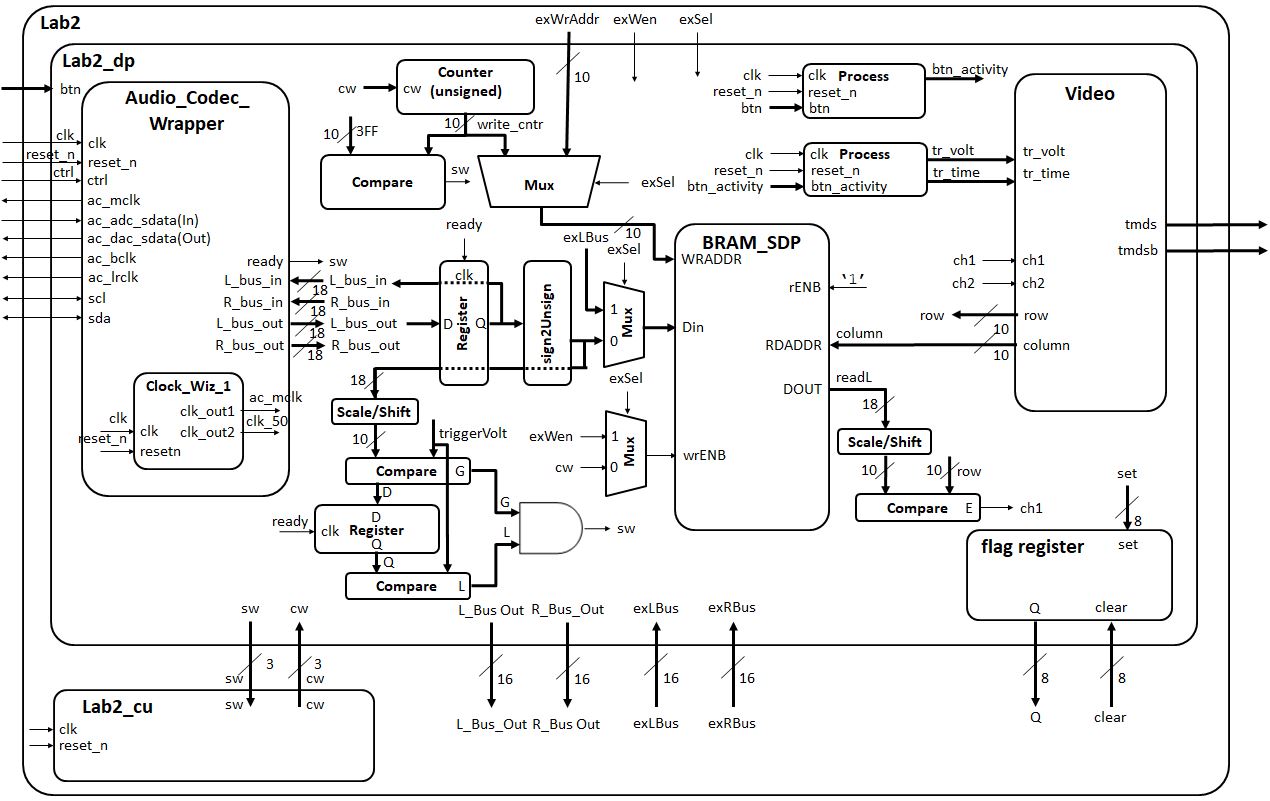 17
Register connections for Lab 3 soft core connections
VHDL Package file
Packages – Package for Lab 2
https://cse.unl.edu/~jfalkinburg/cse_courses/2024/436/lab/lab2/code/lab2_pack.vhdl 
This is where you will put all your component declarations
Include this at the top of your file:
    use work.lab2Parts.all; -- all my components are declared here
19 March 2024
18
VHDL Code
Overall Lab 2 File: lab2.vhd
Lab 2 Datapath: Lab2_datapath_tb.vhd
Audio Codec Wrapper: Audio_Codec_Wrapper.vhd (Audio Codec Wraper for Xilinx Vivado)
i2s_ctl.vhd (I2S Transmitter portion of Audio Codec Wraper for Xilinx Vivado)
audio_init.v (Audio Initializer portion of Audio Codec Wraper for Xilinx Vivado)
TWICtl.vhd (TWI Controller portion of Audio Codec Wraper for Xilinx Vivado)
You need to add a clocking wizard for the Audio Codec and set the output frequencies to what is required (see comments in the Audio Codec Wrapper file).
Constraint file: Lab2.xdc
19 March 2024
19
Lab 2 – Generating Audio Waveforms
Since you need to use a 3.5mm jack to input signals to the Nexys Video board, your phone's audio output works quite well. However, make sure you get an app where you can control both the left and right audio channels individually (i.e. the green and yellow signals in the figure above). 
The Husker Scope app is an easy to use all-in-one cross platform (iOS, Android, and Web App) application that implements a Dual Channel Function Generator and Oscilloscope functionality for use in your lab.
20
Lab 2 – Requirements Gate Check 1
Gate Checks for Required Functionality
There are 2 gate checks associated with this lab, each worth 5 points - see the rubric below.
Gate Check 1
By COB Lesson 14, you must have started a Lab 2 Vivado project and downloaded the template files and drop in your Video, VGA, Scopeface, dvid, and tdms files from Lab 1 into your Lab 2 project in order to test your Lab 1 Scopeface works when you implement you Audio Code Wrapper.  Notice from the block diagram…you will copy your Video instantiation and button processes from Lab 1 into your Lab 2 Datapath.  You will also have to re-implement the Lab 1 Clocking Wizard in you Lab 2 project.  Doing this will eliminate a lot of errors from un-driven output signals on lab 2 top.
21
Lab 2 – Requirements Gate Check 1
Gate Check 1
Next, you will need to have implement another Clocking Wizard and the Audio Codec Wrapper inside the Datapath entity to get your Audio Codec to begin functioning. Once you fully implement the Audio Codec Wrapper, you will drop in the Loopback process and make connections to loopback the serial ADC input back out to the DAC output (i.e. send the signal back into the Codec). Once you implement the design on the board, you can verify functionality by applying an audio signal to the audio line in jack (blue) and listening to it on the audio line out jack (Green) using a standard oscilloscope. Additionally your Scopeface and Button inputs from Lab 1 should be functional as well.
22
Lab 2 – RequirementsGate Check 2
Gate Check 2
NOTE: THIS IS THE HARDEST PART! By BOC Lesson 16, you must have implemented and connected the left channel BRAM and BRAM Address Counter to write Audio Codec data to BRAM. Once implemented, you can verify your BRAM works by using the given datapath testbench and watching the BRAM write address increment and data be written/read from the BRAM.
23
Lab 2 – RequirementsGate Check 2 Cont
Gate Check 2
Once this is working, you must implement Video entity (from Lab 1) to take the left channel output from BRAM and send it to the Channel 1 waveform to be displayed when the readL value equals the row value. Once implemented, this functionality can be verified first with the given datapath testbench to verify the channel 1 values are being updated properly when readL equals the row value. Additionally, you may try to implement this on the hardware and verify that your scopeface is still present and some values are being displayed for Channel 1 (at this point the waveform will be scrolling across the display or may be scaled wrong).
24
Lab 2 – RequirementsRequired Functionality
Required Functionality
Get a single channel of the oscilloscope to display with reliable triggering that holds the waveform at a single point on the left edge of the display. A 220Hz waveform should display something similar to what is shown in the screenshot at the top of this page. Additionally, you must have the following done:
Use a package file to contain all your component declarations.
Use separate datapath and control unit.
25
Lab 2 – RequirementsRequired Functionality Cont 1
Required Functionality
Your datapath must use processes which are similar to our basic building block (counter, register, mux, etc.). I do not want to see one massive process that attempts to do all the work in the datapath.
Testbench for the flagRegister.
Testbench for the control unit.
26
Lab 2 – RequirementsRequired Functionality Cont 2
Required Functionality
Testbench for the datapath unit showing data (different value than what is given in the testbench) coming out of the audio codec and being converted from signed to unsigned and then to std_logic_vector to go into your BRAM. Include calculations to back up what the waveform shows.
For Bonus Points: Testbench for the datapath unit showing that same data coming out of the BRAM. Make sure you show the read address and the data values coming out. This will require you to set your control words on the testbench.
27
Lab 2 – RequirementsB-Level Functionality
B-level Functionality
Meet all the requirements of required functionality
Add a second channel (in green).
Integrate the button debouncing strategy in HW #7 to debounce the buttons controlling the trigger time and trigger voltage.
Move the cursors on the screen.
28
Lab 2 – RequirementsA-Level Functionality
A-level Functionality
Meet all the requirements of B-level functionality.
Use the trigger voltage marker to establish the actual trigger voltage used to capture the waveform. As the trigger is moved up and down, you should see the point at which the waveform intersects the left side of the screen change.
29
Lab 2 – RequirementsTurn In
Turn In Requirements
All your work in this lab is to be submitted using Bitbucket. The main part of the lab is your README, documenting your design. Your README must include the following:
Objectives or Purpose - Provide a brief overview of the problem.
Preliminary Design - Include prelab material or lab handout info.
Software Flowchart - Include a flowchart at a high level showing your oscilloscope functionality. PowerPoint or Google Drawings works well for this.
30
Lab 2 – RequirementsTurn In Continued 1
Turn In Requirements
Hardware Schematic or Implementation - Provide block-diagram of your solution using the signal names in your code. The block diagram given above is somewhat incomplete, make sure to include corrections to this diagram. An editable block diagram PPT is provided at the top of the page. For each module that you built, explain its overall purpose, inputs, outputs, and behavior. Include all your vhdl files (code and testbench), wcfg file, and bit files. Leave them in your Lab project folder where Vivado puts them. Do not move them to a "code" folder.
31
Lab 2 – RequirementsTurn In Continued 2
Turn In Requirements
Debugging - List the major problems you encountered and how you fixed them. This should cover all the problems you encountered in the lab and how you fixed them. Break each problem and solution into separate paragraphs..
Test Methodology or Results - Briefly describe the methods used to verify system functionality. Show proof of functionality for Gate Checks and Functionalities. For Required Functionality a picture of your scopeface is acceptable, but A-Functionality will probably require video. Additionally, you should be pushing a copy of your bit file.
32
Lab 2 – RequirementsTurn In Continued 3
Turn In Requirements
Questions on Capability - Well you have built a oscilloscope, what are its capabilities?
The horizontal axis represents time. There are 10 major divisions on the display; how long does each major division represent?
Each major time division is split into 4 minor division, how long does each minor division represent?
Generate a sine wave that can be fully captured on your display (like the yellow channel in the image at the top of this web page). Record its height in major and minor vertical divisions. Measure this same audio output using the break out audio cable or connect to the tip or ring and ground to the sleeve ground. Record the peak-to-peak voltage. Compute the number of volts in each major and minor vertical division.
33
Lab 2 – RequirementsTurn In Continued 4
Turn In Requirements
Questions on Capability Continued -
Starting at address 0, how long does it take to fill the entire memory with audio samples (coming in at 48kHz)?
How long does it take to completely draw the display once?
The question is likely relevant to Lab 3 - how long is the v_synch signal held low?
Conclusion - Explain what your learned from this lab and what changes you would recommend in future years to this lab or the lectures leading up to this lab.
Documentation - Document any help or resourses used for the lab.
34